Ökologie
im LehrplanPLUS
der Unterstufe
Nickl, März 2019
5. Klasse: Grünland
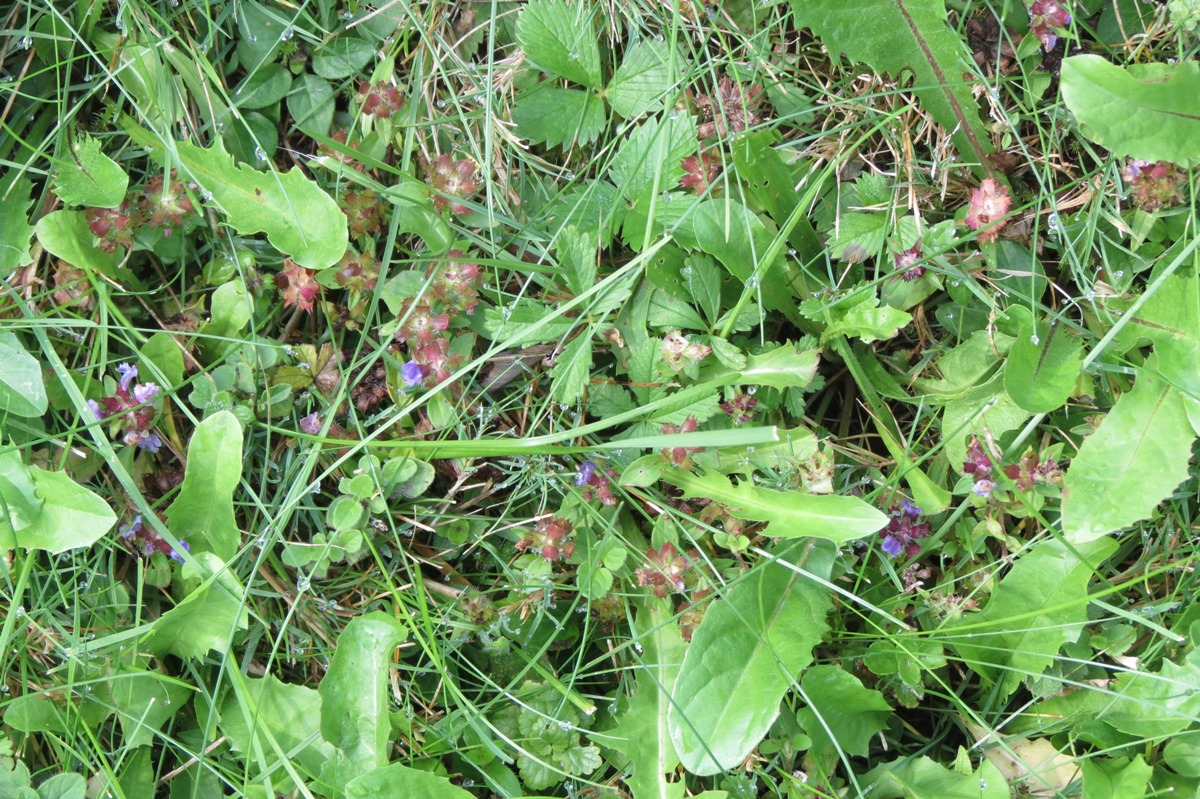 5. Klasse: Grünland
Lerninhalte zu den Kompetenzen:

ausgewählte einheimische Pflanzenarten des Grünlands 
Grundbegriffe zu einem Ökosystem: Lebensraum, Lebensgemeinschaft 
intensiv und extensiv bewirtschaftetes Grünland, Bewirtschaftungsmethoden
5. Klasse: Grünland
Lerninhalte zu den Kompetenzen:

ausgewählte einheimische Pflanzenarten des Grünlands 
Grundbegriffe zu einem Ökosystem: Lebensraum, Lebensgemeinschaft 
intensiv und extensiv bewirtschaftetes Grünland, Bewirtschaftungsmethoden
5. Klasse: Grünland
Lerninhalte zu den Kompetenzen:

ausgewählte einheimische Pflanzenarten des Grünlands 
Grundbegriffe zu einem Ökosystem: Lebensraum, Lebensgemeinschaft 
intensiv und extensiv bewirtschaftetes Grünland, Bewirtschaftungsmethoden
„Arten“ nicht wörtlich nehmen, besser: Formen-kenntnis bzw. Zuordnung zu einer Pflanzenfamilie.
5. Klasse: Grünland
Kompetenzerwartungen:

Lebensgemeinschaft charakterisieren mit Bestimmungsübungen
Gefühl für Notwendigkeit des Schutzes
Ökofaktoren im Grünland erkunden mit Protokoll
Bewirtschaftungsmethoden vergleichen
5. Klasse: Grünland
Kompetenzerwartungen:

Lebensgemeinschaft charakterisieren mit Bestimmungsübungen
Gefühl für Notwendigkeit des Schutzes
Ökofaktoren im Grünland erkunden mit Protokoll
Bewirtschaftungsmethoden vergleichen
Nicht übertreiben! Wenige einfache Unter-suchungen, einfaches Protokoll!
5. Klasse: Grünland
Keine Gräser bestimmen lassen!
5. Klasse: Grünland
Keine Gräser bestimmen lassen!
Keine überbordenen Protokolle!
5. Klasse: Grünland
Keine Gräser bestimmen lassen!
Keine überbordenen Protokolle!
Keine großen Fahrten zu Biotopen!
5. Klasse: Grünland
Keine Gräser bestimmen lassen!
Keine überbordenen Protokolle!
Keine großen Fahrten zu Biotopen!

Orientieren Sie sich auf keinen Fall 
an den neuen Lehrbüchern!!!
5. Klasse: Grünland
Als Grünland (im weiteren Sinne) gelten auch Sportplatz oder Grünanlagen.
5. Klasse: Grünland
Als Grünland (im weiteren Sinne) gelten auch Sportplatz oder Grünanlagen.

Artenvielfalt im Grünland entspricht den Beispielen für Pflanzenfamilien.
5. Klasse: Grünland
Als Grünland (im weiteren Sinne) gelten auch Sportplatz oder Grünanlagen.

Artenvielfalt im Grünland entspricht den Beispielen für Pflanzenfamilien.

Untersuchung nur weniger Ökofaktoren, diese aber im Vergleich.
5. Klasse: Grünland
Zunächst die neuen Fachbegriffe im Kontext:
Lebensraum
Lebensgemeinschaft
Ökosystem
Umweltfaktoren
5. Klasse: Grünland
Zunächst die neuen Fachbegriffe im Kontext:
Lebensraum
Lebensgemeinschaft
Ökosystem
Umweltfaktoren	
vgl. Geographie, Lernbereich 4 „Ländliche Räume in Bayern und Deutschland“
5. Klasse: Grünland
Dann möglichst einfache Definition des Begriffs „Grünland“:

vom Menschen genutzt
von Gräsern beherrscht (natürlich auch von Kräutern = „Blumen“ besiedelt)
5. Klasse: Grünland
Dann möglichst einfache Gliederung des Grünlands:

Wiesen (werden gemäht)
Weiden (werden von Nutztieren beweidet)
naturnahes Grünland
5. Klasse: Grünland
Dann möglichst einfache Gliederung des Grünlands:

Wiesen (werden gemäht)
Weiden (werden von Nutztieren beweidet)
naturnahes Grünland
	… und keine Unterscheidung 
	von Heu und Grummet!
5. Klasse: Grünland
Weitere Gliederung des Grünlands:

intensiv bzw.
extensiv genutztes Grünland
einschließlich der Bewirtschaftungs-Methoden (Maschinen-Einsatz, Dünger)
5. Klasse: Grünland
Intensive Nutzung: 
viel Dünger, oft gemäht (5-7 mal)
=> Artenarmut, Grundwasserverschmutzung
5. Klasse: Grünland
Intensive Nutzung: 
viel Dünger, oft gemäht (5-7 mal)
=> Artenarmut, Grundwasserverschmutzung

Extensive Nutzung:
ohne Dünger, wenig Ertrag, sehr große Flächen (Almwirtschaft)
5. Klasse: Grünland
Intensive Nutzung: 
viel Dünger, oft gemäht (5-7 mal)
=> Artenarmut, Grundwasserverschmutzung

Extensive Nutzung:
ohne Dünger, wenig Ertrag, sehr große Flächen (Almwirtschaft)

Naturnahes Grünland:
Lebensraum steht im Vordergrund
5. Klasse: Grünland
Freilandarbeit
5. Klasse: Grünland
Freilandarbeit

Welche Fläche?
Was erreicht das Schülerherz?
Nur Pflanzen oder auch Tiere?
Was tut der Schüler konkret?
5. Klasse: Grünland
Freilandarbeit

Exkursion ist in Geographie vorgeschrieben => ggf. fächerübergreifend veranstalten
5. Klasse: Grünland
Freilandarbeit

Exkursion ist in Geographie vorgeschrieben => ggf. fächerübergreifend veranstalten
Handyfotos und Präsentation
5. Klasse: Grünland
Freilandarbeit

Exkursion ist in Geographie vorgeschrieben => ggf. fächerübergreifend veranstalten
Handyfotos und Präsentation
Geo-Caching (Handy, GPS)
5. Klasse: Grünland
Freilandarbeit

abiotische Ökofaktoren messen (Boden-feuchte, Lichtstärke, Temperatur, Nieder-schlag, Bodenbeschaffenheit, z. B. Kalk)
5. Klasse: Grünland
Freilandarbeit

abiotische Ökofaktoren messen (Boden-feuchte, Lichtstärke, Temperatur, Nieder-schlag, Bodenbeschaffenheit, z. B. Kalk)

nur 2 oder 3 davon
vergleichend
Bezug zu Lebensform bzw. Vitalität
5. Klasse: Grünland
Freilandarbeit

biotische Ökofaktoren
5. Klasse: Grünland
Freilandarbeit

biotische Ökofaktoren
ISB-Konzept: Jede Arbeitsgruppe widmet sich „ihrer“ Blumen-Art.
5. Klasse: Grünland
Freilandarbeit

biotische Ökofaktoren
ISB-Konzept: Jede Arbeitsgruppe widmet sich „ihrer“ Blumen-Art.

Phantasienamen geben
Häufigkeit pro m2 an zwei, drei Stand-orten zählen
daraus Eigenschaften ableiten
5. Klasse: Grünland
Freilandarbeit

biotische Ökofaktoren
verschiedene blühende Pflanzen begründet ihren Pflanzenfamilien zuordnen
5. Klasse: Grünland
Freilandarbeit

biotische Ökofaktoren
verschiedene blühende Pflanzen begründet ihren Pflanzenfamilien zuordnen
drei bis vier einfache Familien wie Rosen-Gewächse, Kreuzblüten-Gewächse, Lippenblüten-Gewächse …
5. Klasse: Grünland
Freilandarbeit

biotische Ökofaktoren
Stockwerke in der Wiese entdecken und beschreiben bzw. fotografieren
5. Klasse: Grünland
Freilandarbeit

biotische Ökofaktoren
Blüten aufgrund ihres Aussehens den Bestäubungsarten zuordnen
5. Klasse: Grünland
Freilandarbeit

biotische Ökofaktoren
Blüten aufgrund ihres Aussehens den Bestäubungsarten zuordnen
Achtung bei Allergikern!
5. Klasse: Grünland
Freilandarbeit

biotische Ökofaktoren
zufällig beobachtete Tiere erfassen und ggf. in einfache Nahrungskette einfügen
5. Klasse: Grünland
Freilandarbeit

Hinweise:
Pflanzenbestimmungs-App in Verbindung mit einfachem Bestimmungsbuch
Zeitraum: Mai - Juni
5. Klasse: Grünland
Freilandarbeit

Hinweise:
Laminierte Ausdrucke ersetzen Beamer
altes Bettlaken ersetzt Arbeitstisch
Becherlupen
5. Klasse: Grünland
Freilandarbeit

Alternative
Arbeitsblatt mit Fotos von z. B. 8 blühen-den Arten und deren Namen
5. Klasse: Grünland
Freilandarbeit

Alternative
Arbeitsblatt mit Fotos von z. B. 8 blühen-den Arten und deren Namen
Arbeitsauftrag: Fundort in einer Lage-skizze eintragen
5. Klasse: Grünland
Freilandarbeit

Alternative
Arbeitsblatt mit Fotos von z. B. 8 blühen-den Arten und deren Namen
Arbeitsauftrag: Fundort in einer Lage-skizze eintragen
Arbeitsauftrag: am Fundort Besonnung abschätzen und Bodentemperatur über großem Nagel messen
6. Klasse: Gewässer
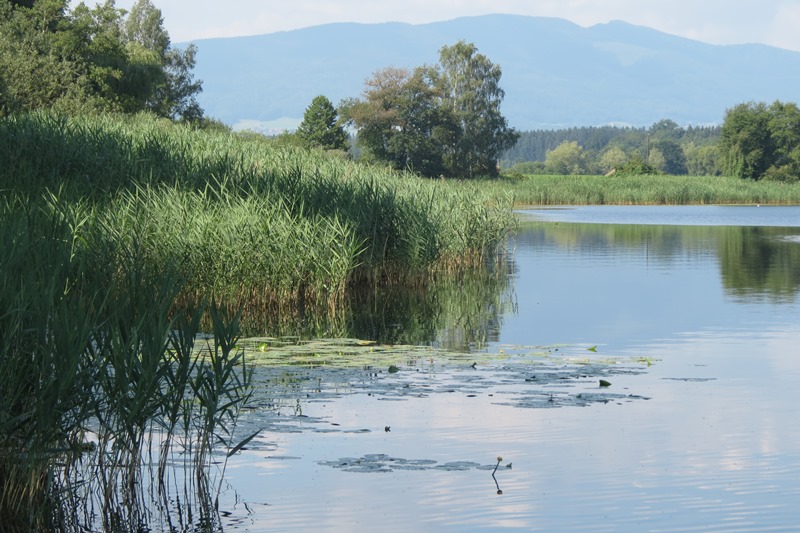 Der Abtsdorfer See
6. Klasse: Gewässer
Bach, Fluss, Teich, See
→	Sicherheit!
6. Klasse: Gewässer
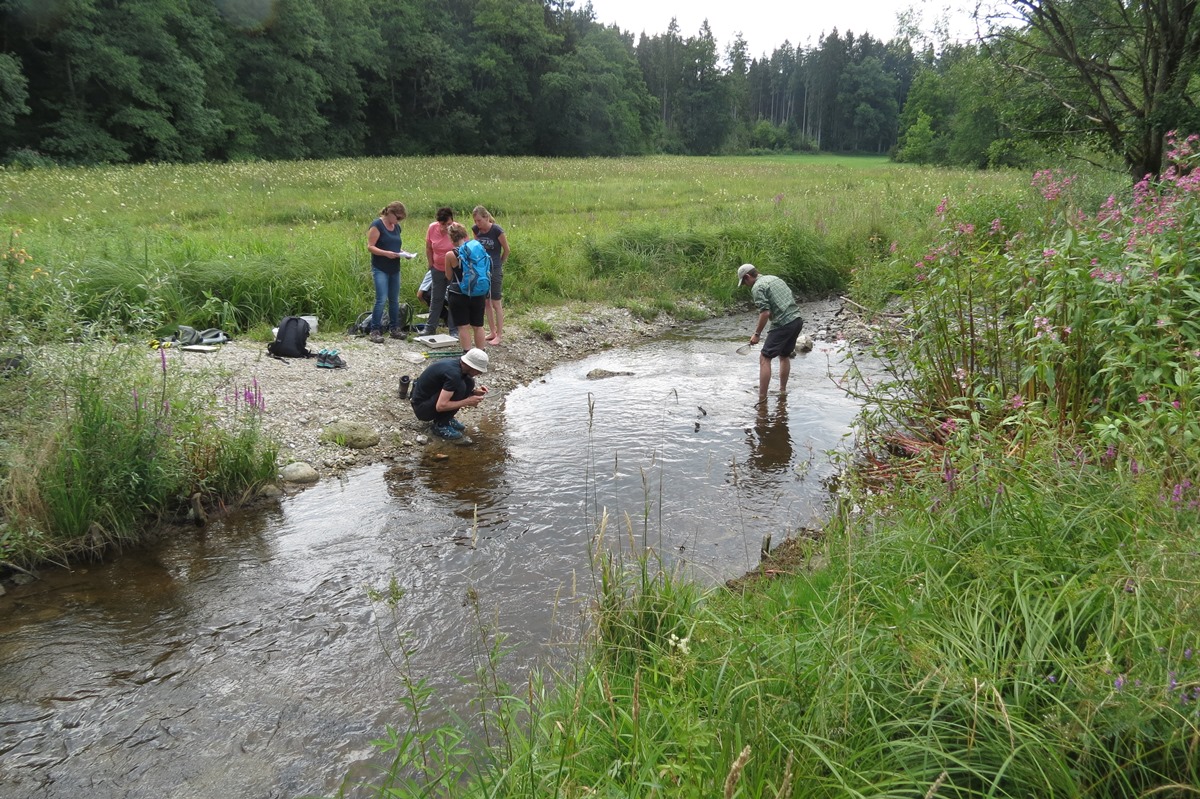 6. Klasse: Gewässer
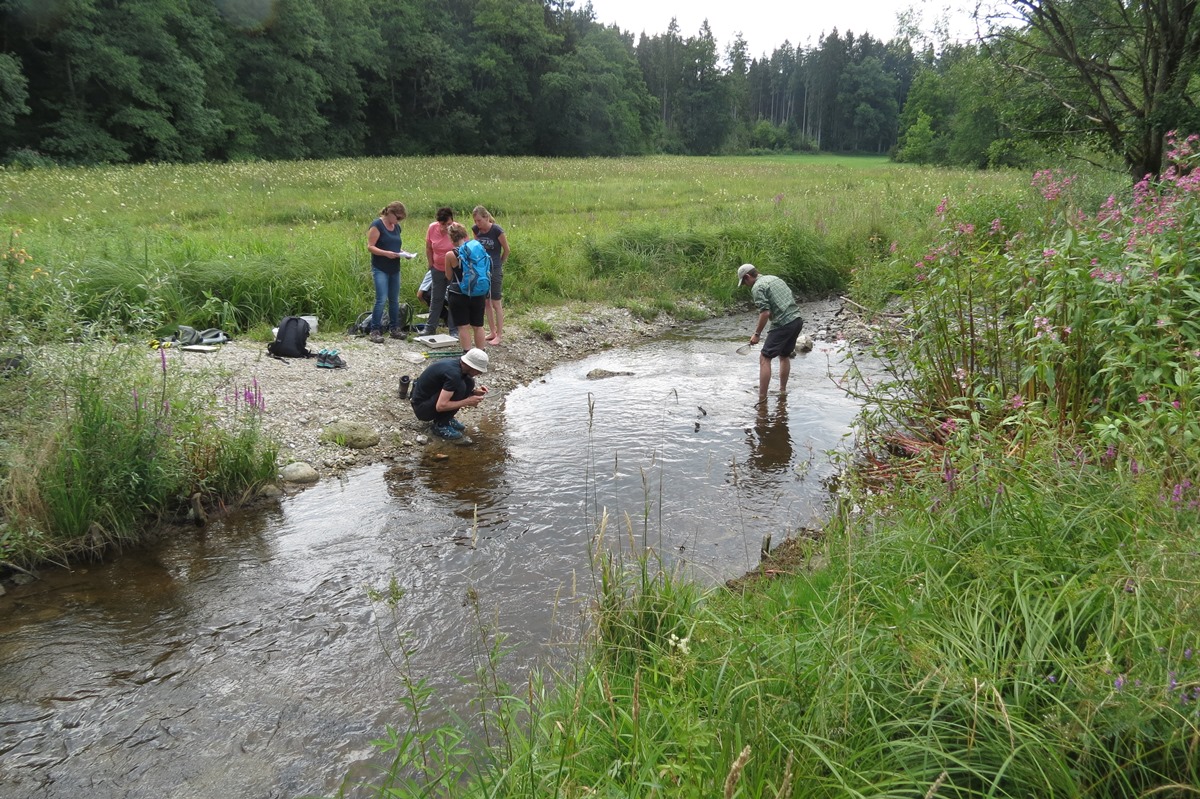 flache Ufer: keine Gefahr
6. Klasse: Gewässer
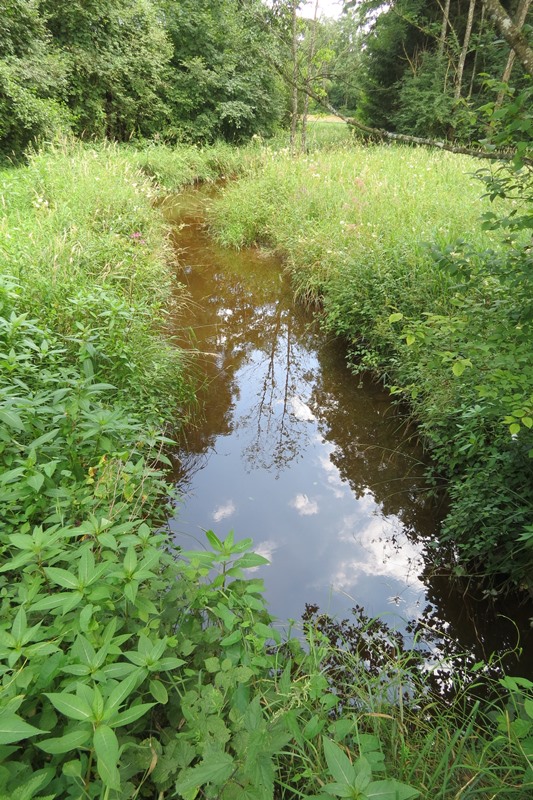 6. Klasse: Gewässer
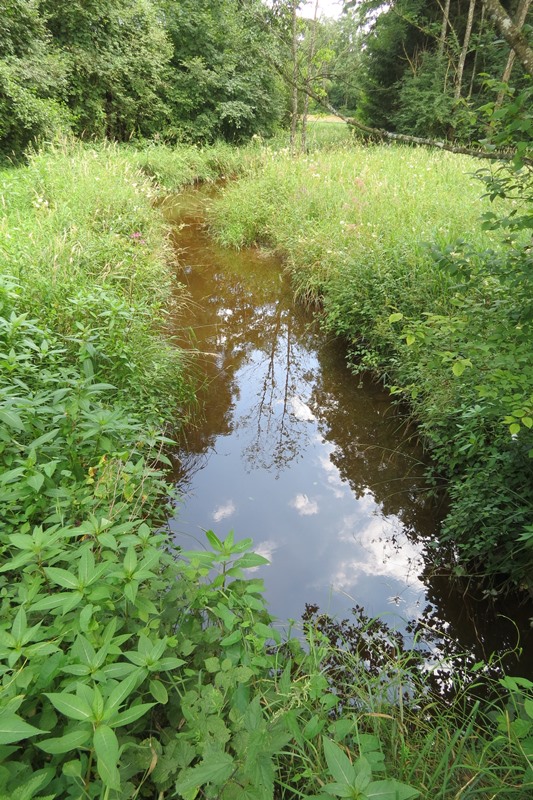 steile Ufer: große Gefahr
6. Klasse: Gewässer
Freilandarbeit

abiotische Ökofaktoren
Wassertemperatur (Ufer, Steg, nicht Boot)
6. Klasse: Gewässer
Freilandarbeit

abiotische Ökofaktoren
Wassertemperatur (Ufer, Steg, nicht Boot)
Sichttiefe (Secchi-Scheibe vom Steg aus)
6. Klasse: Gewässer
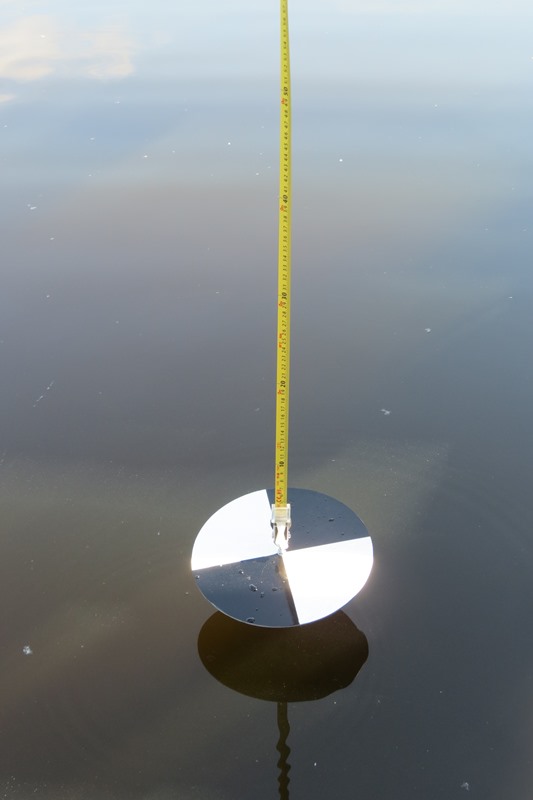 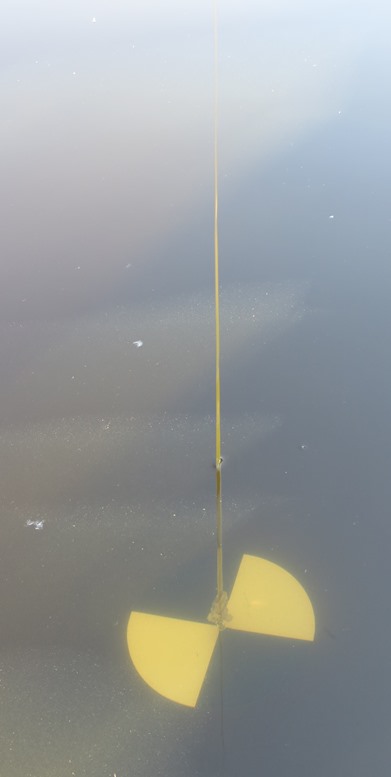 6. Klasse: Gewässer
Freilandarbeit

abiotische Ökofaktoren
Wassertemperatur (Ufer, Steg, nicht Boot)
Sichttiefe (Secchi-Scheibe vom Steg aus)
Fließgeschwindigkeit
6. Klasse: Gewässer
Freilandarbeit

abiotische Ökofaktoren
Wassertemperatur (Ufer, Steg, nicht Boot)
Sichttiefe (Secchi-Scheibe vom Steg aus)
Fließgeschwindigkeit
Sauerstoff-Gehalt (mit Elektrode): aufwendig, unzuverlässig => lieber nicht
6. Klasse: Gewässer
Freilandarbeit

biotische Ökofaktoren
Wirbeltiere (Zufalls-Beobachtung)
Wirbellose (Fluginsekten, Steine umdrehen)
6. Klasse: Gewässer
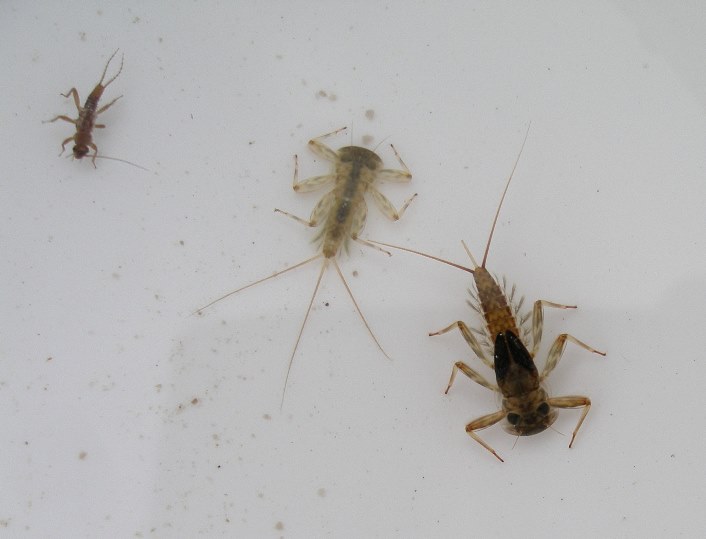 Freilebende Larven von Steinfliegen oder Libellen
6. Klasse: Gewässer
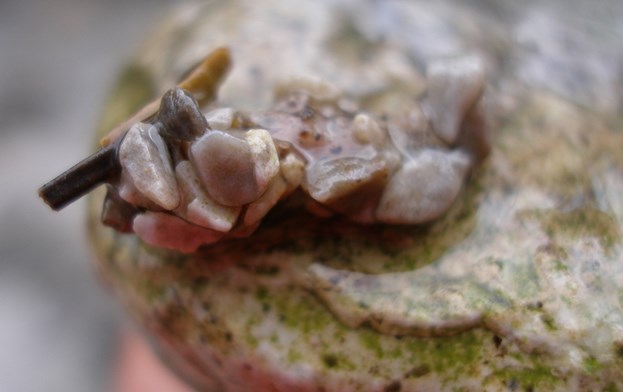 Larve einer Köcher-fliege im Köcher
6. Klasse: Gewässer
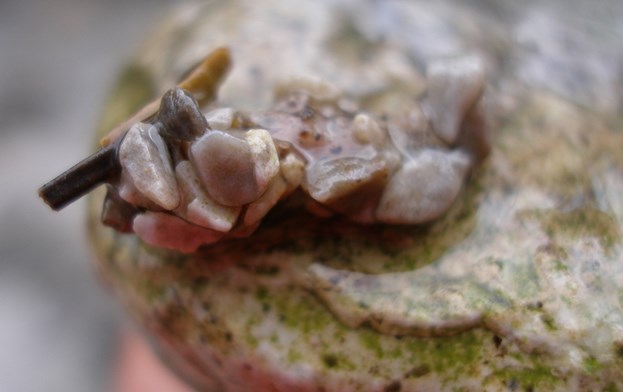 Bachmuschel:
langsam fließend
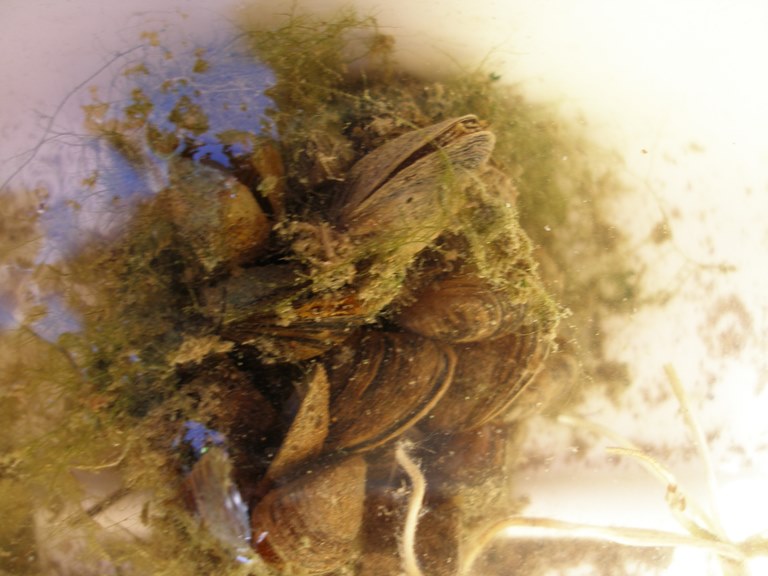 Larve einer Köcher-fliege im Köcher
6. Klasse: Gewässer
Wichtiger als die genaue Bestimmung sind Struktur-Funktions-Beziehungen
6. Klasse: Gewässer
Wichtiger als die genaue Bestimmung sind Struktur-Funktions-Beziehungen, z. B.:

flacher Körper als Angepasstheit an starke Strömung
6. Klasse: Gewässer
Wichtiger als die genaue Bestimmung sind Struktur-Funktions-Beziehungen, z. B.:

flacher Körper als Angepasstheit an starke Strömung

oder ein Vergleich zweier unterschiedlicher Gewässer.
6. Klasse: Gewässer
Freilandarbeit

biotische Ökofaktoren
Pflanzen am Ufer und im Uferbereich: Unterschiede im Bau von Land- und Wasserpflanzen (zerteilte Blätter bei starker Strömung, Schwimmblätter…)
6. Klasse: Gewässer
Freilandarbeit

Aufarbeitung im Unterricht:
Präsentationen
Zusammenhänge herstellen (Standorte im Vergleich, Land und Wasser, Nahrungskette usw.)
6. Klasse: Gewässer
„Die Sichttiefe ist dort besonders gering, wo viel Licht hinfällt, weil dort die Algen besser wachsen.“

„Je näher der Gegenstand am Ufer schwimmt, desto langsamer bewegt er sich.“

„Im warmen Wasser ist weniger Sauerstoff.“

„Der flutende Hahnenfuß hat stark zerfaserte Blätter, damit ihn die Strömung nicht mitreißt.“
6. Klasse: Gewässer
ggf. Nutzung des Gewässers durch den Menschen:
Mühle
Verkehrsweg
Bewässerung
Entwässerung
Freizeitnutzung …